What Makes A Famous Photograph?
Seneca Peklo
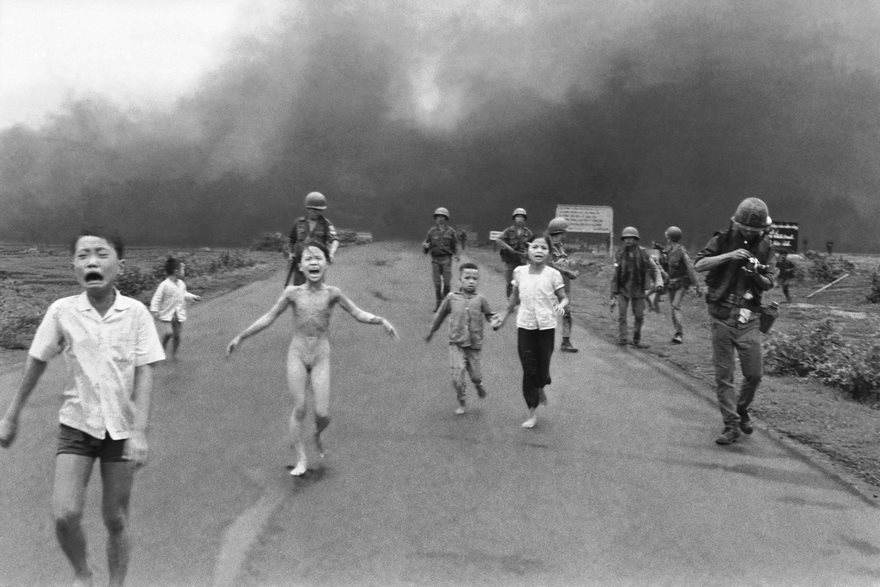 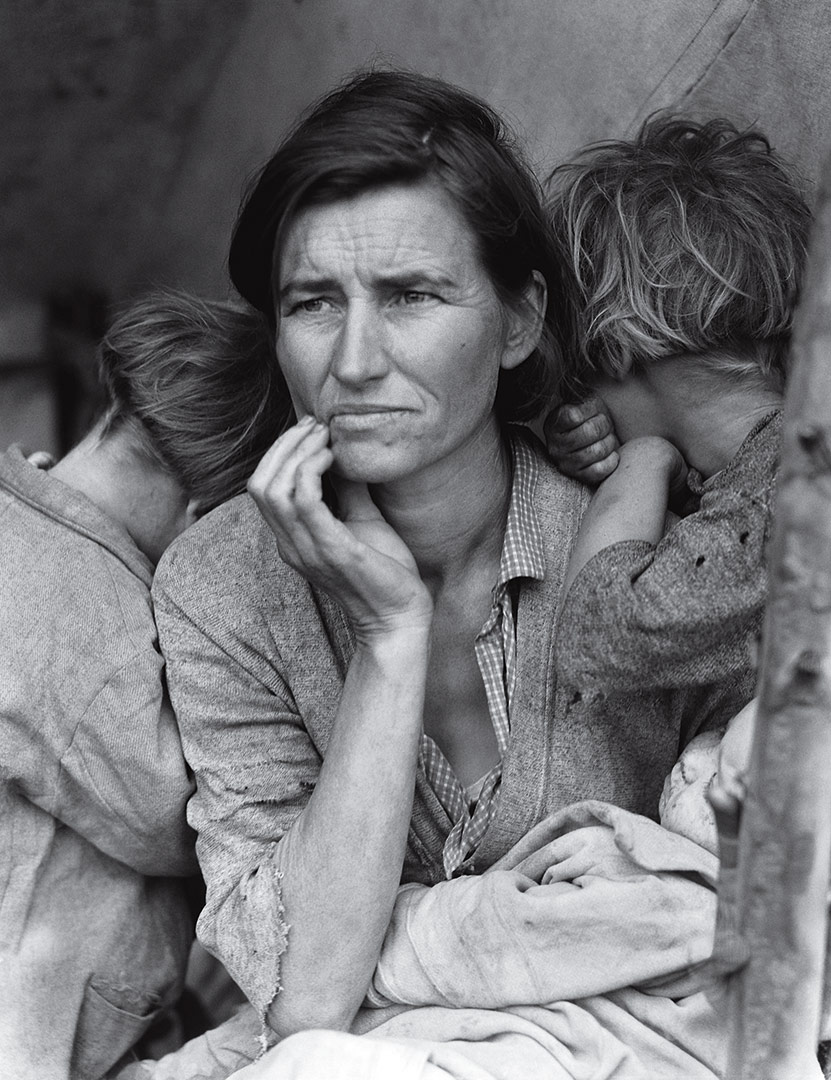 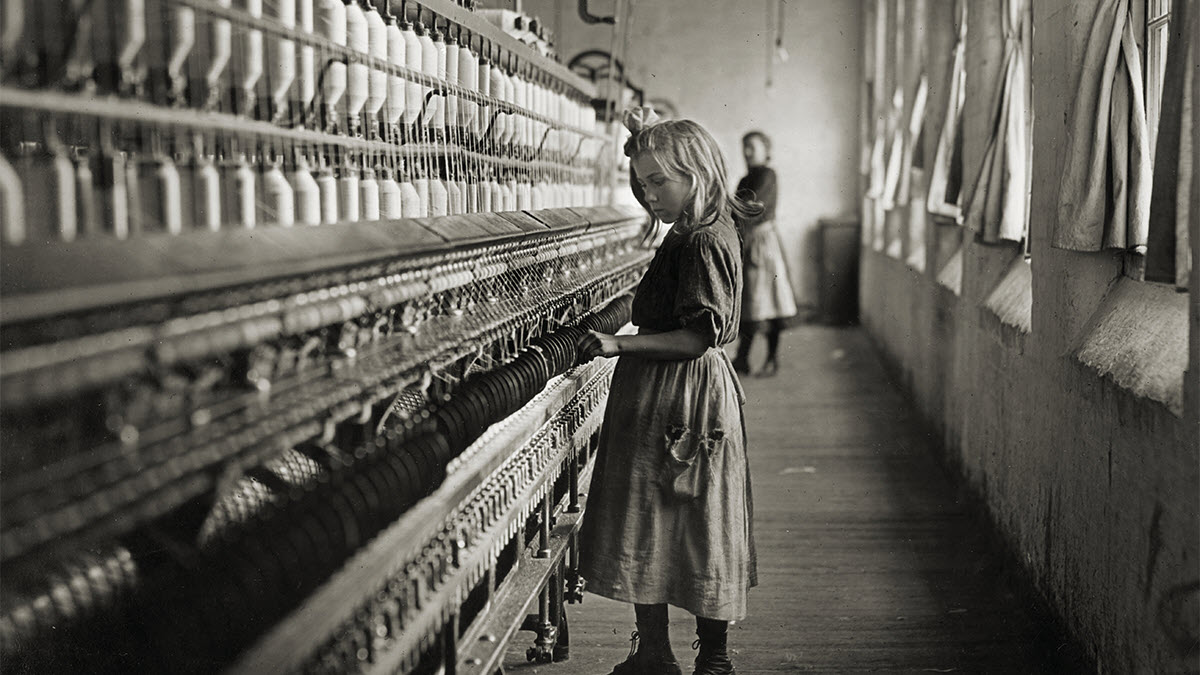 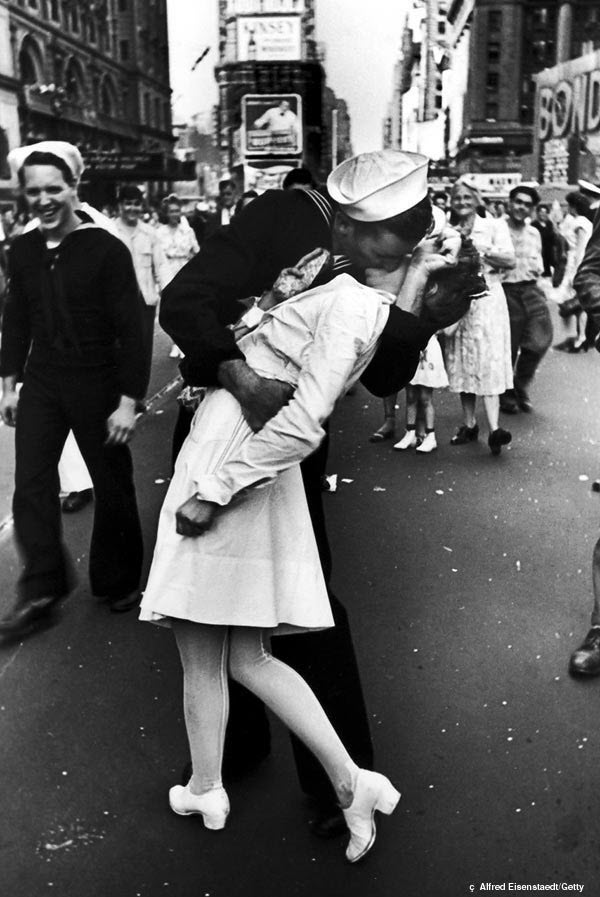 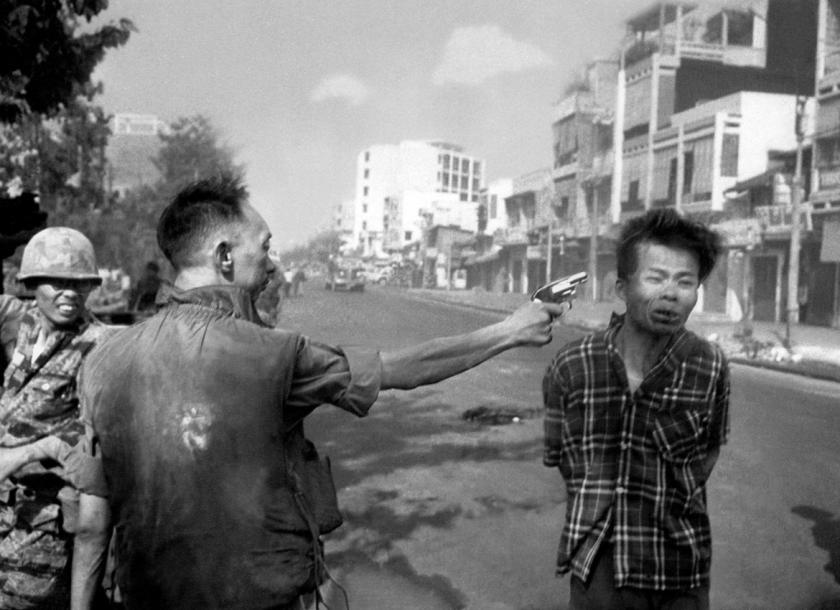 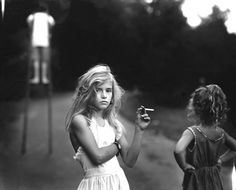 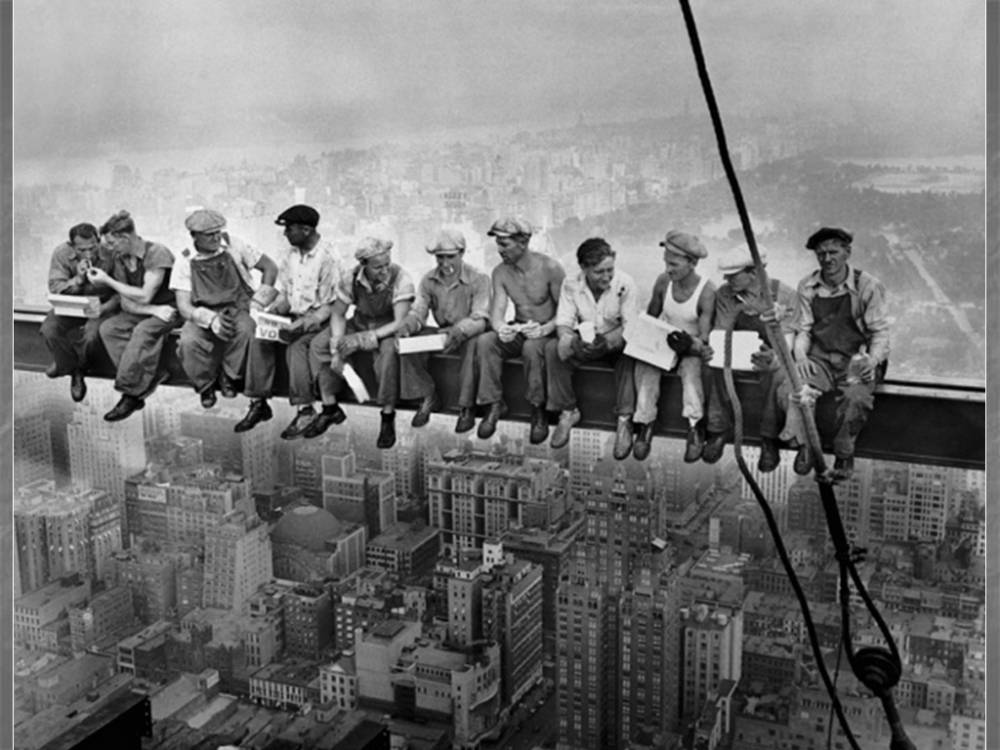